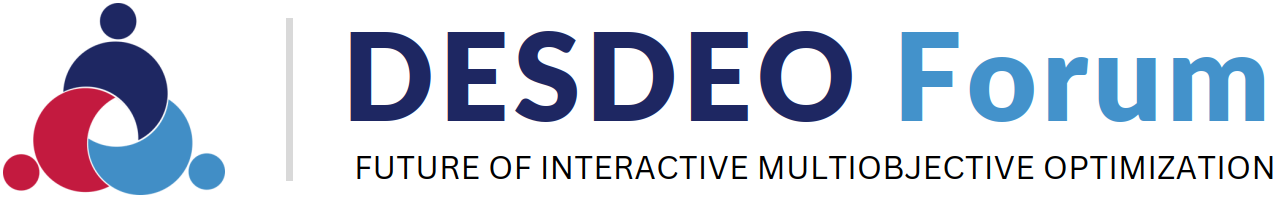 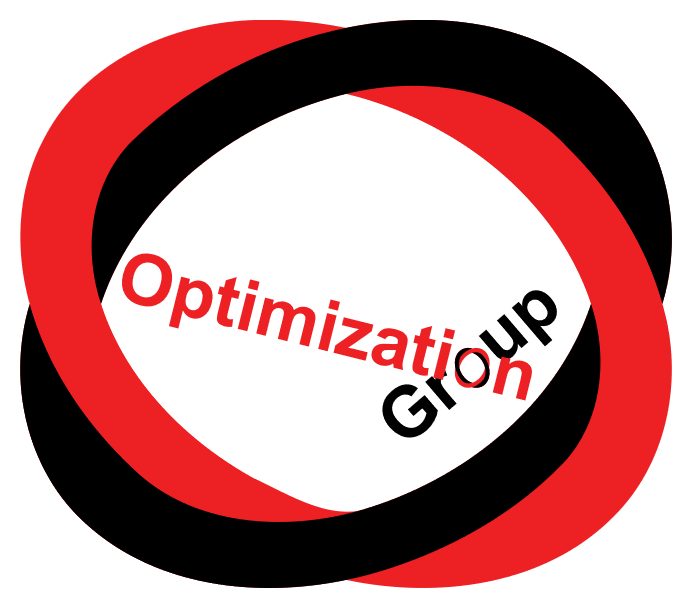 Latest Advancements in Assessing and ComparingInteractive Multiobjective Optimization Methods
Bekir Afsar
bekir.b.afsar@jyu.fi
University of Jyväskylä
Finland
19.6.2023
Outline
Introduction
Systematic review of assessing interactive methods
Desirable properties of interactive methods
Challenges in comparing interactive methods
Comparing with artificial decision makers (ADMs)
Comparing with human decision makers
Conclusions
2
Introduction
Many interactive methods have been proposed in the literature*:
types of preference information, 
ways to exchange the information between the method and the DM,
mechanisms for solving subproblems, 
stopping criteria.
* Miettinen, K., Hakanen, J., & Podkopaev, D. (2016). Interactive nonlinear multiobjective optimization methods. In Multiple Criteria Decision Analysis (2nd ed.), Salvatore Greco, Matthias Ehrgott, and José Rui Figueira (Eds.). Springer, NewYork, 927–976.
3
Introduction
Ad-hoc vs non ad-hoc methods
DM can be replaced by utility/value function in non ad-hoc methods.
In ad-hoc methods, this is not possible 
E.g., reference points cannot be adjusted via utility/value functions during the interactive solution process.

Two phases of interactive solution processes:
In the learning phase, the DM explores different solutions to identify a region of interest.
In the decision phase, the DM fine-tunes the search in the region of interest to find the most preferred solution.
4
Motivation to assess and compare interactive methods
How to select an interactive method to apply in real-world applications?
How to assess their performances?
How to compare them?
…
5
Outline
Introduction
Systematic review of assessing interactive methods
Desirable properties of interactive methods
Challenges in comparing interactive methods
Comparing with artificial decision makers (ADMs)
Comparing with human decision makers
Conclusions
6
Comparing interactive methods
Which method is the most suitable one to apply for a given problem?

We conducted an extensive literature survey*on the assessment of interactive multiobjective optimization methods. 
What has been done in assessing interactive methods? 
What has been measured and how?
What could be measured?
Desirable properties that characterize the performance of interactive methods.
* Afsar, B., Miettinen, K., & Ruiz, F. (2021). Assessing the performance of interactive multiobjective optimization methods: A survey. ACM Computing Surveys, 54(4), article 85, 1-27.
7
Desirable properties of interactive methods
General properties*:

GP1 - The method captures the preferences of the DM. 
GP2 - The method sets as low cognitive load on the DM as possible.
GP3 - A user interface supports the DM in problem solving.  
GP4 - The DM feels being in control while interacting with the method.
GP5 - The method prevents premature termination of the overall solution process.
* Afsar, B., Miettinen, K., & Ruiz, F. (2021). Assessing the performance of interactive multiobjective optimization methods: A survey. ACM Computing Surveys, 54(4), article 85, 1-27.
8
Desirable properties of interactive methods
Desirable properties for the learning phase*:
LP1 - The method helps the DM avoid anchoring.  
LP2 - The method allows exploring any part of the Pareto optimal (PO) set.
LP3 - The method easily changes the area explored as a response to a change in the preference information given by the DM.
LP4 - The method allows the DM to learn about the conflict degree and tradeoffs among the objectives in each part of the PO set explored.
LP5 - The method properly handles uncertainty of the information provided by the DM. 
LP6 - The method allows the DM to find one's region of interest at the end of the learning phase.
* Afsar, B., Miettinen, K., & Ruiz, F. (2021). Assessing the performance of interactive multiobjective optimization methods: A survey. ACM Computing Surveys, 54(4), article 85, 1-27.
9
Desirable properties of interactive methods
Desirable properties for the decision phase*:
DP1 - The method allows the DM to be fully convinced that (s)he has reached the best possible solution at the end of the solution process.

DP2 - The method reaches the DM's most preferred solution.

DP3 - The method allows the DM to fine-tune solutions in a reasonable number of iterations and/or reasonable waiting time.   

DP4 - The method does not miss any PO solution that is more preferred for the DM than the one chosen.
* Afsar, B., Miettinen, K., & Ruiz, F. (2021). Assessing the performance of interactive multiobjective optimization methods: A survey. ACM Computing Surveys, 54(4), article 85, 1-27.
10
Challenges in comparing interactive methods*
Comparing with human DMs:
Human fatigue, the subjectivity of DMs, or other limiting factors.
DM learns during the solution process and order of methods is important.
We need many DMs who use methods in different orders.
Comparing with utility/value functions:
We can only compare non ad-hoc methods.
Do not capture all properties of human behavior like anchoring or learning.
Comparing with artificial DMs (ADMs)
Quality indicators for interactive methods are needed.
Some aspects of interactive methods can be assessed without involving humans, whereas others, such as usability and cognitive load can only be assessed with human participants.
*Afsar, B., Miettinen, K., & Ruiz, F. (2021). Assessing the performance of interactive multiobjective optimization methods: A survey. ACM Computing Surveys, 54(4), article 85, 1-27.
11
Outline
Introduction
Systematic review of assessing interactive methods
Desirable properties of interactive methods
Challenges in comparing interactive methods
Comparing with artificial decision makers (ADMs)
Comparing with human decision makers
Conclusions
12
Comparing with ADMs
Experimenting with ADMs 
is cheaper and can be repeated many times.
less time consuming than experimenting with real DMs.
can support real DMs in finding the most appropriate method for a given problem before the actual solution process.
can support researchers in comparing their interactive method with existing ones.
cannot measure practical aspects, e.g., user interfaces.

We proposed two ADMs to compare the performance of interactive methods considering the following desirable properties: 
	LP2  (Exploring PO), LP3 (Responsiveness), DP2 (Most preferred solution)
13
ADMs for comparing interactive evolutionary methods
Properties of the proposed ADM*and ADM-II**:
They run all algorithms to be compared simultaneously
Provide the same computation resources (e.g., number of function evaluations or generations per iteration).
They build the composite front
first merges the obtained solutions
then eliminates the dominated ones
They determine the least and best-explored area of the composite front
based on the assigned number of solutions to the uniformly distributed vectors.
* Afsar, B., Miettinen, K., & Ruiz, A. B. (2021). An artificial decision maker for comparing reference point based interactive evolutionary multiobjective optimization methods. In Ishibuchi, H., Zhang,Q., Cheng, R., Li, K., Li, H., Wang, H., and Zhou, A., editors, Evolutionary Multi-Criterion Optimization, EMO 2021, 12654, 619-631, Cham. Springer International Publishing.
** Afsar, B., Ruiz, A. B., & Miettinen, K. (2021). Comparing interactive evolutionary multiobjective optimization methods with an artificial decision maker. Complex & Intelligent Systems, 1-17.
14
ADMs for comparing interactive evolutionary methods
Both ADMs differentiate the learning and the decision phase:
In the learning phase, they explore the different parts of the objective space.
In the decision phase, they aim to refine solutions inside the region of interest (which is defined at the end of the learning phase).

ADM can generate only reference points, while ADM-II can generate different types of preference information:
Selecting the preferred solutions
Selecting the non-preferred solutions
Specifying preferred ranges
Performing pairwise comparisons
|d|: Distance from the ideal point
|d¯|: Distance from the nearest point
15
Performance evaluation
There are no quality indicators developed for assessing interactive methods. 

ADMs evaluate the performances of interactive methods after each iteration
by using indicators developed for reference point based evolutionary multiobjective optimization methods, where preferences are provided a priori, before the solution process.

We used R-metric* as the indicator.

ADMs find cumulative indicator values for the learning phase and decision phase.
*Li, K., Deb, K., & Yao, X. (2017). R-metric: Evaluating the performance of preference-based evolutionary multiobjective optimization using reference points. IEEE Transactions on Evolutionary Computation, 22(6), 821-835.
16
Outline
Introduction
Systematic review of assessing interactive methods
Desirable properties of interactive methods
Challenges in comparing interactive methods
Comparing with artificial decision makers (ADMs)
Comparing with human decision makers
Conclusions
17
Comparing with human DMs
Practical applicability can only be measured by human participants. 
Several human subjects (and randomization) are needed to avoid the effect of the learning transfer.
Students, domain experts, and researchers can participate as DMs.


What do we need?
Questionnaire
Sufficient number of participants
An optimization problem which has a meaning for the participants
Proper experimental design
18
Experimental studies to compare interactive methods with human participants
We proposed novel questionnaires*,** to assess
How extensive is the cognitive load of the whole solution process? 
	GP2 (Cognitive load)
	DP3  (# of iterations / waiting time)
How well does the method capture and respond to the DM’s preferences?
	GP1 (Capturing preferences) 
	GP4  (Being in control)
	LP3  (Responsiveness)
Is the DM satisﬁed with the overall solution process and conﬁdent with the ﬁnal solution?	
	LP4  (Learning tradeoffs)
	DP1  (Convinced) 
	DP4  (Not missing PO)
* Afsar, B., Silvennoinen, J., Misitano, G., Ruiz, F., Ruiz, A. B., & Miettinen, K. (2022). Designing empirical experiments to compare interactive multiobjective optimization methods. Journal of the Operational Research Society, to appear.
** Afsar, B., Silvennoinen, J., Misitano, G., Ruiz, F., Ruiz, A.B., & Miettinen, K. An experimental design for comparing interactive methods based on their desirable properties. Under review.
19
Experimental design and setup
We reported the complete questionnaire and design*
 to make the experimental setup reusable. 

We used the within-subjects design.

We proposed a novel multiobjective optimization problem
analyses the sustainability situation of Finland.

We conducted a proof-of-concept experiment at the University of Jyväskylä.
* Afsar, B., Silvennoinen, J., Misitano, G., Ruiz, F., Ruiz, A. B., & Miettinen, K. (2022). Designing empirical experiments to compare interactive multiobjective optimization methods. Journal of the Operational Research Society, to appear.
20
Experimental design and setup
We reported the complete questionnaire and design*
 to make the experimental setup reusable. 

We used the between-subjects design.

We used the same multiobjective optimization problem
analyses the sustainability situation of Spain.

We conducted an experiment at the University of Malaga.
* Afsar, B., Silvennoinen, J., Misitano, G., Ruiz, F., Ruiz, A.B., & Miettinen, K. An experimental design for comparing interactive methods based on their desirable properties. Under review.
21
Results
The satisfaction of participant’s own performance:
E-NAUTILUS > NIMBUS > RPM
The easiness of exploring different solutions:
E-NAUTILUS > NIMBUS > RPM

The frustration level:
NIMBUS > RPM > E-NAUTILUS
The required mental activity: 
RPM > NIMBUS > E-NAUTILUS
The tiredness level:
RPM > NIMBUS > E-NAUTILUS
Reflecting preferences well:
NIMBUS > E-NAUTILUS > RPM

Satisfaction with the final solution:
NIMBUS > E-NAUTILUS > RPM

Convinced that they found the best possible solution:
NIMBUS > E-NAUTILUS > RPM
22
Outline
Introduction
Systematic review of assessing interactive methods
Desirable properties of interactive methods
Challenges in comparing interactive methods
Comparing with artificial decision makers (ADMs)
Comparing with real decision makers
Conclusions
23
Conclusions
Comparing interactive methods is important but has many challenges.

ADMs may help in comparing interactive methods quantitatively.

Qualitative (practical) aspects can only be measured with human participants.

We need quality indicators specifically designed for interactive methods.
We proposed a set of desirable properties of quality indicators for interactive methods*.
We recently proposed a preference-based hypervolume indicator for assessing interactive methods**.
* Aghei Pour, P., Bandaru, S., Afsar, B., & Miettinen, K. (2022, July). Desirable properties of performance indicators for assessing interactive evolutionary multiobjective optimization methods. In Proceedings of the Genetic and Evolutionary Computation Conference Companion (pp. 1803-1811).
** Aghei Pour, P., Bandaru, S., Afsar, B., Emmerich, M., & Miettinen, K. (2023). A performance indicator for interactive evolutionary multiobjective optimization methods. IEEE Transactions on Evolutionary Computation, to appear.
24
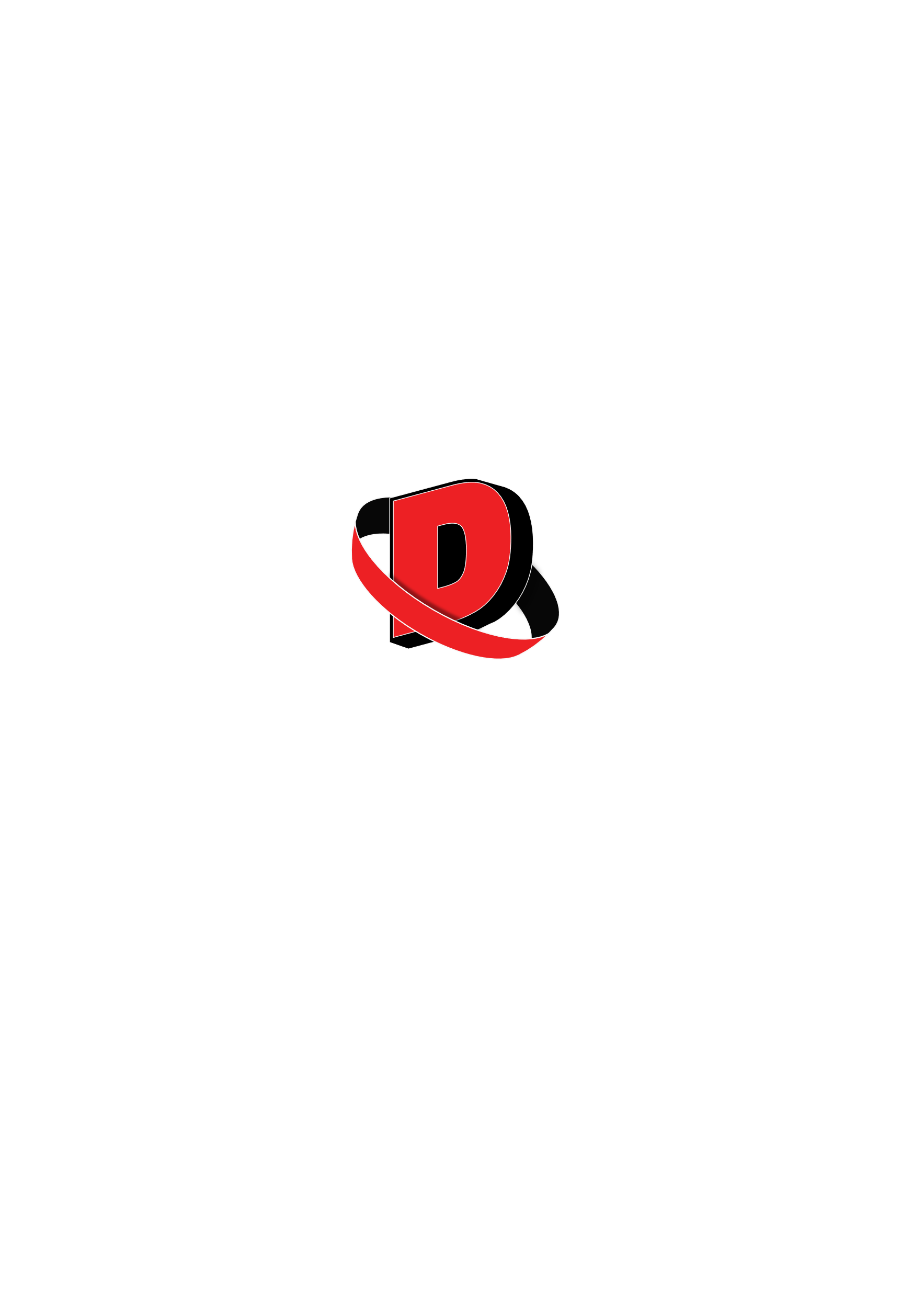 Thank you!
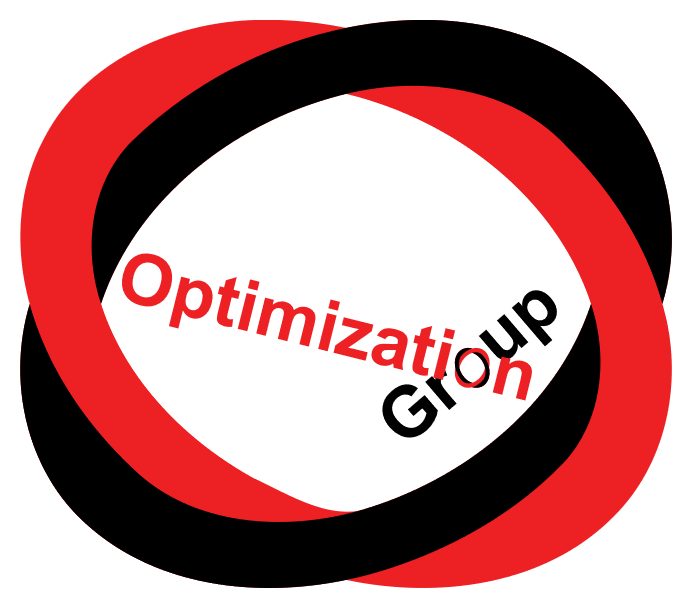 DESDEO framework
https://desdeo.it.jyu.fi/
Multiobjective Optimization Group
http://www.mit.jyu.fi/optgroup/
Bekir Afsarbekir.b.afsar@jyu.fi

Twitter: https://twitter.com/BeAfsar
LinkedIn: linkedin.com/in/bekirafsar
Acknowledgements
The research is related to the thematic research area DEMO 
(Decision Analytics utilizing Causal Models and Multiobjective Optimization, jyu.ﬁ/demo) of the University of Jyvaskyla.

This research was partly funded by the Academy of Finland (grants 311877 and 322221).
25